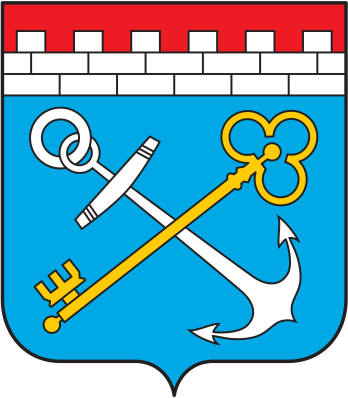 Расширение рынка социальных услуг, как элемент обеспечения доступности социальных услуг в Ленинградской области
Комитет по социальной защите
населения Ленинградской области
Шишко Александр Владимирович
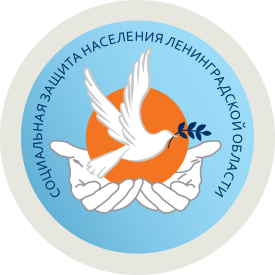 «Гражданина не должно заботить, где он получает социальную услугу – в государственной, муниципальной, частной организации. Его право – обратиться к тем, кто будет работать профессионально, с душой, с полной отдачей. Всё остальное, включая решение технических,  организационных,  юридических  вопросов предоставления социальных услуг, это обязанность государства, обязанность организовать соответствующим образом работу. Нужно обеспечить равный доступ негосударственного сектора к финансовым ресурсам. Конкуренция – это решающий фактор повышения качества услуг социальной сферы!»

																		В.В. Путин
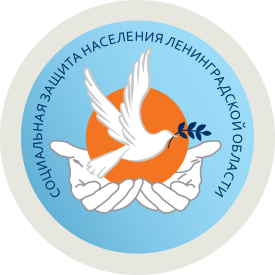 2
Нормы права, регулирующие развитие рынка социальных услуг в Ленинградской области
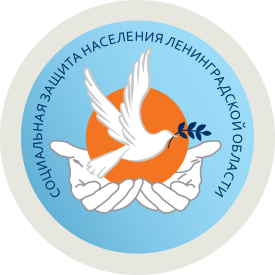 3
Реестр поставщиков социальных услуг
41%
негосударственных 
организаций
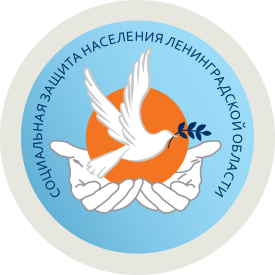 Формы социального обслуживания, предоставляемые негосударственными организациями Ленинградской области
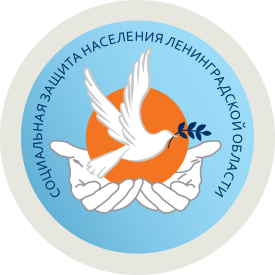 5
Процент участия негосударственных организаций в предоставлении социальных услуг
рост
в 5 раз
5,0%
4,3%
70
1,3%
1%
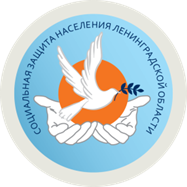 2014
2013
2015
2016
6
Объем социальных услуг, предоставленных  негосударственными организациями Ленинградской области
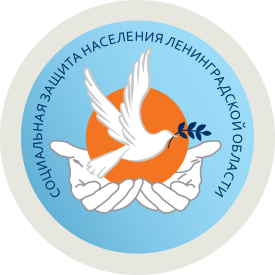 7
Единый подход к предоставлению услуг
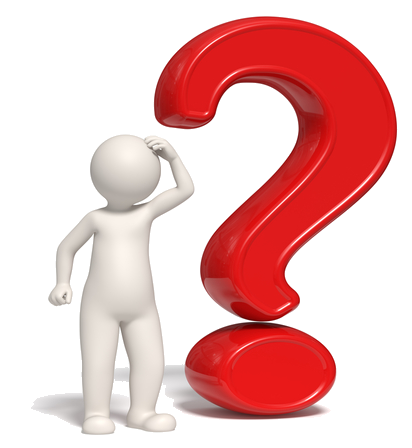 Государственный сектор
Негосударственный сектор
Гарантированный перечень и объем предоставляемых гражданину социальных услуг
Размер и порядок взимания платы за предоставленные социальные услуги
Категории граждан, обладающие льготами по оплате услуг
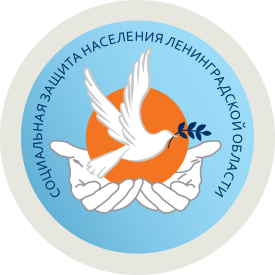 8
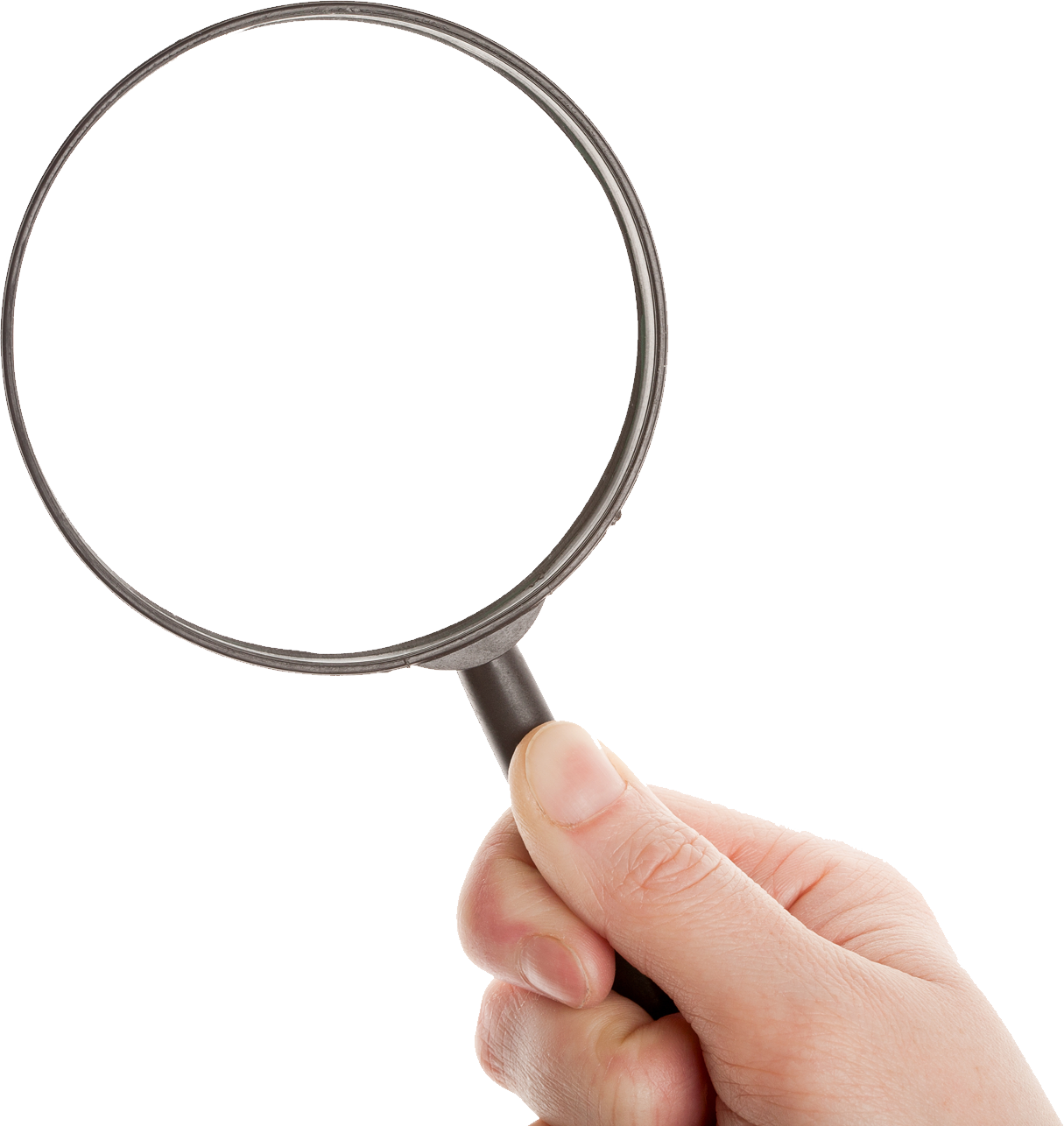 Контроль качества услуг,предоставляемых негосударственными организациями
Проверки носят плановый характер
При проведении контроля учитываются результаты проверок Роспотребнадзора, Росздравнадзора и иных контролирующих органов
Организации, не устраняющие нарушения, могут быть исключены из Реестра
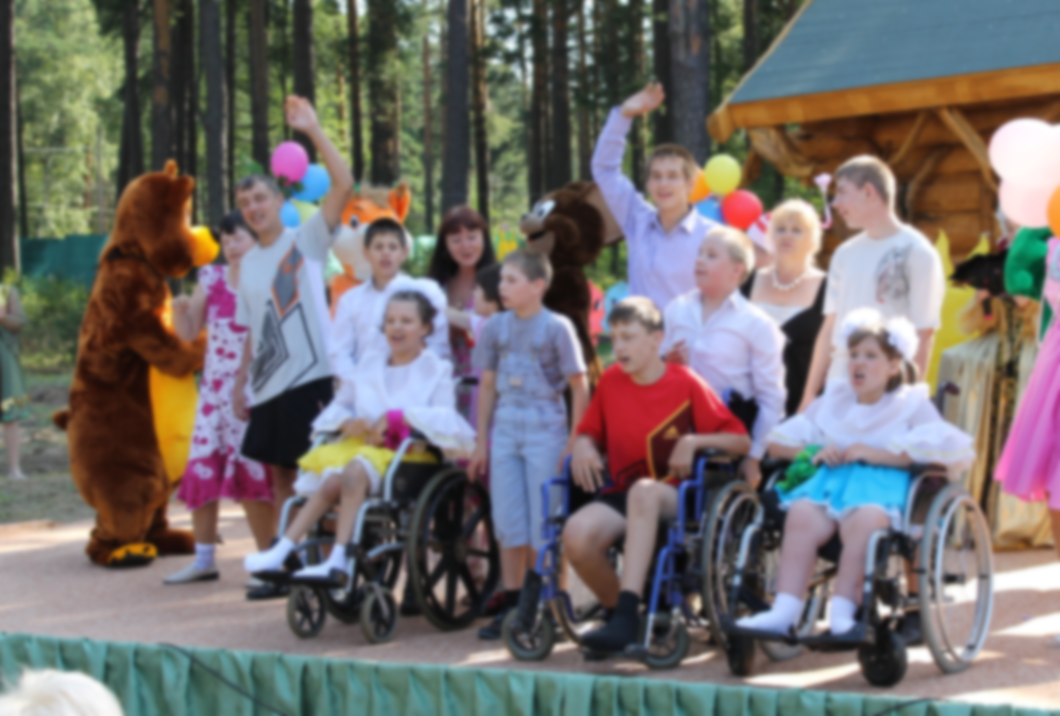 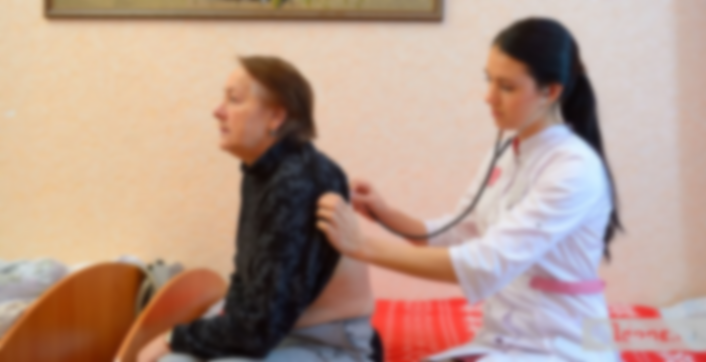 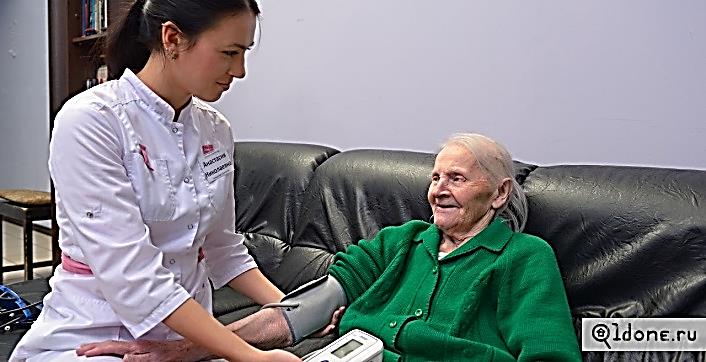 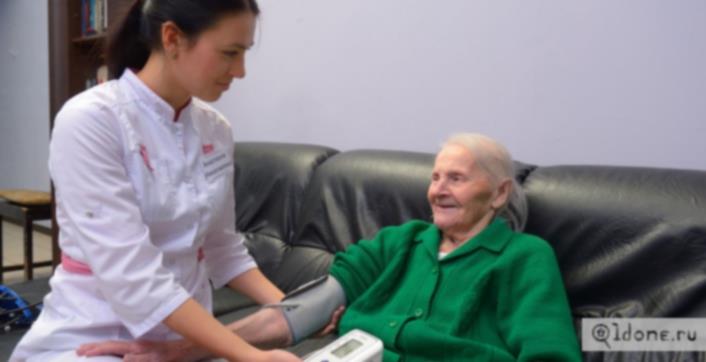 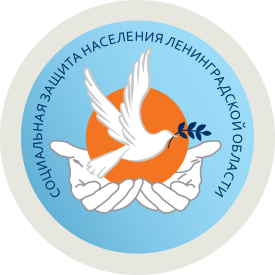 9
Механизм предоставления компенсации за оказанные услуги
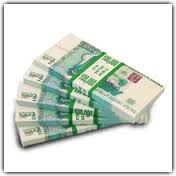 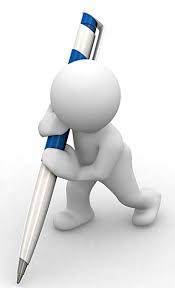 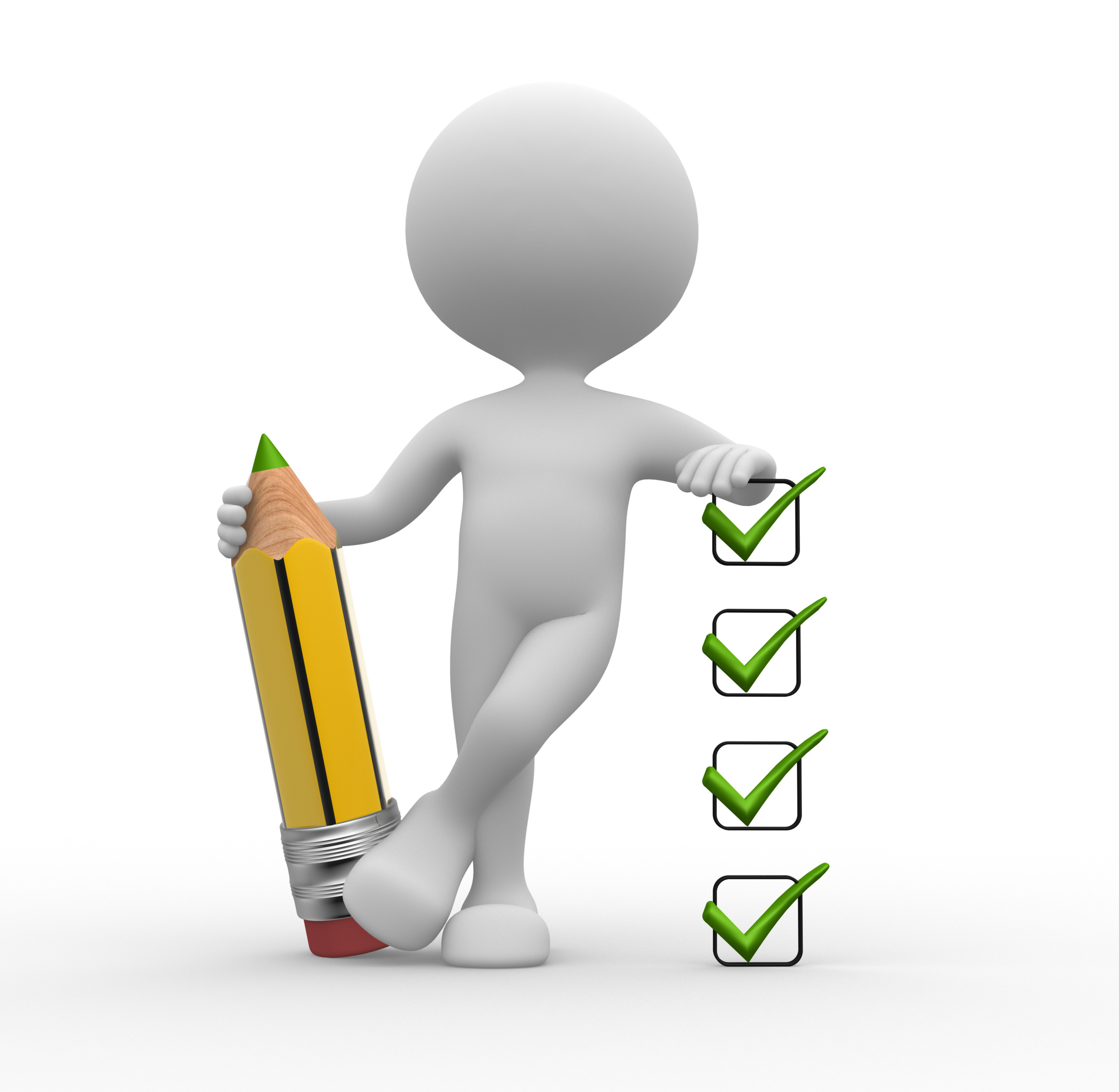 6
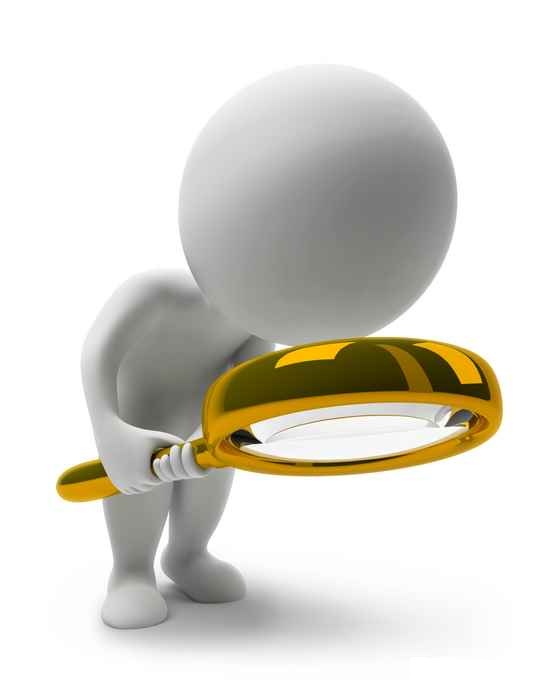 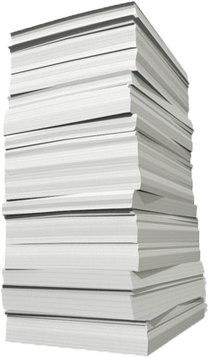 1
5
2
КСЗН ЛО
Поставщик услуг
Уполномоченный орган
3
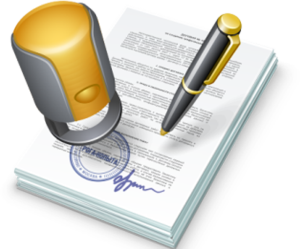 4
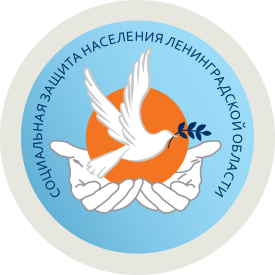 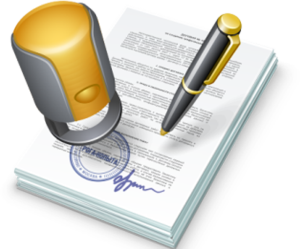 10
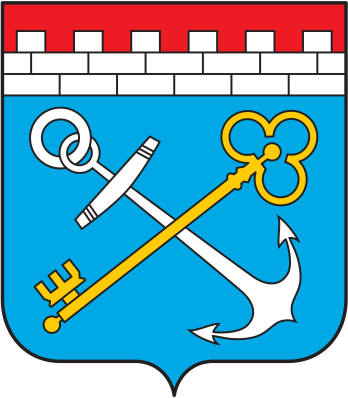 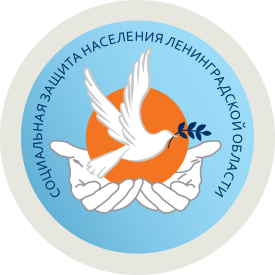 Спасибо за внимание!